NUKLEOVÉ KYSELINY
Monika Prošková
Marek Procházka
Michal Nedvěd
Tomáš Smrčka
RVP G Biochemie
Očekávané výstupy:

žák objasní strukturu a funkci sloučenin nezbytných pro důležité chemické procesy probíhající v organismech
charakterizuje základní metabolické procesy a jejich význam

Učivo:

lipidy
sacharidy
proteiny
nukleové kyseliny
enzymy, vitaminy a hormony
[Speaker Notes: platné od 1. 9. 2022
změny od 2025 se oddílu biochemie nedotknou]
Porovnání ŠVP G
Porovnání ŠVP G - časová dotace
Co najdeme v učebnicích o NK?
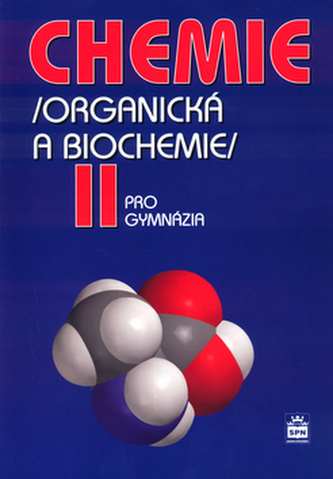 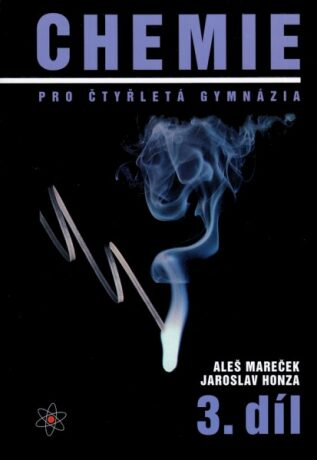 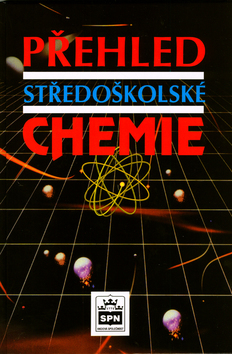 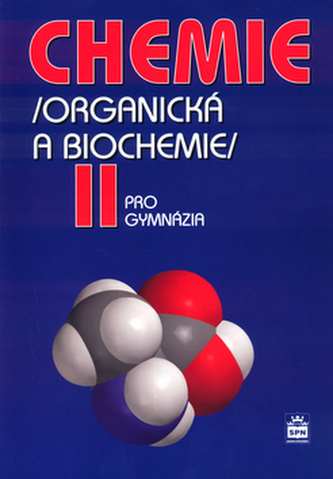 Složky nukleových kyselin 
nukleotid, nukleosid + popis složek
funkce nukleotidů 

Struktura nukleových kyselin
primární a sekundární struktura 
uložení DNA, funkce a typy RNA

 Přenos genetické informace 
gen, genom, dogma molbio 
genetický kód, triplet, (anti)kodón
postsyntetické kovalentní modifikace
mutace, mutageny
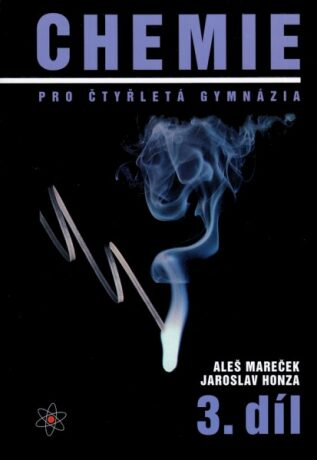 Složení NK 
nukleotid + popis složek

Struktura NK 
primární, sekundární

Význam NK 
vztah k dědičnosti
rozdíl DNA x RNA

Katabolismus NK 

Biosyntéza NK
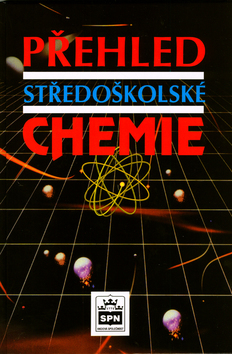 Biochemická podstata genu 

Struktura nukleových kyselin 

Molekulární základ dědičnosti 

Replikace, transkripce a translace
Co zmiňují všechny analyzované učebnice?
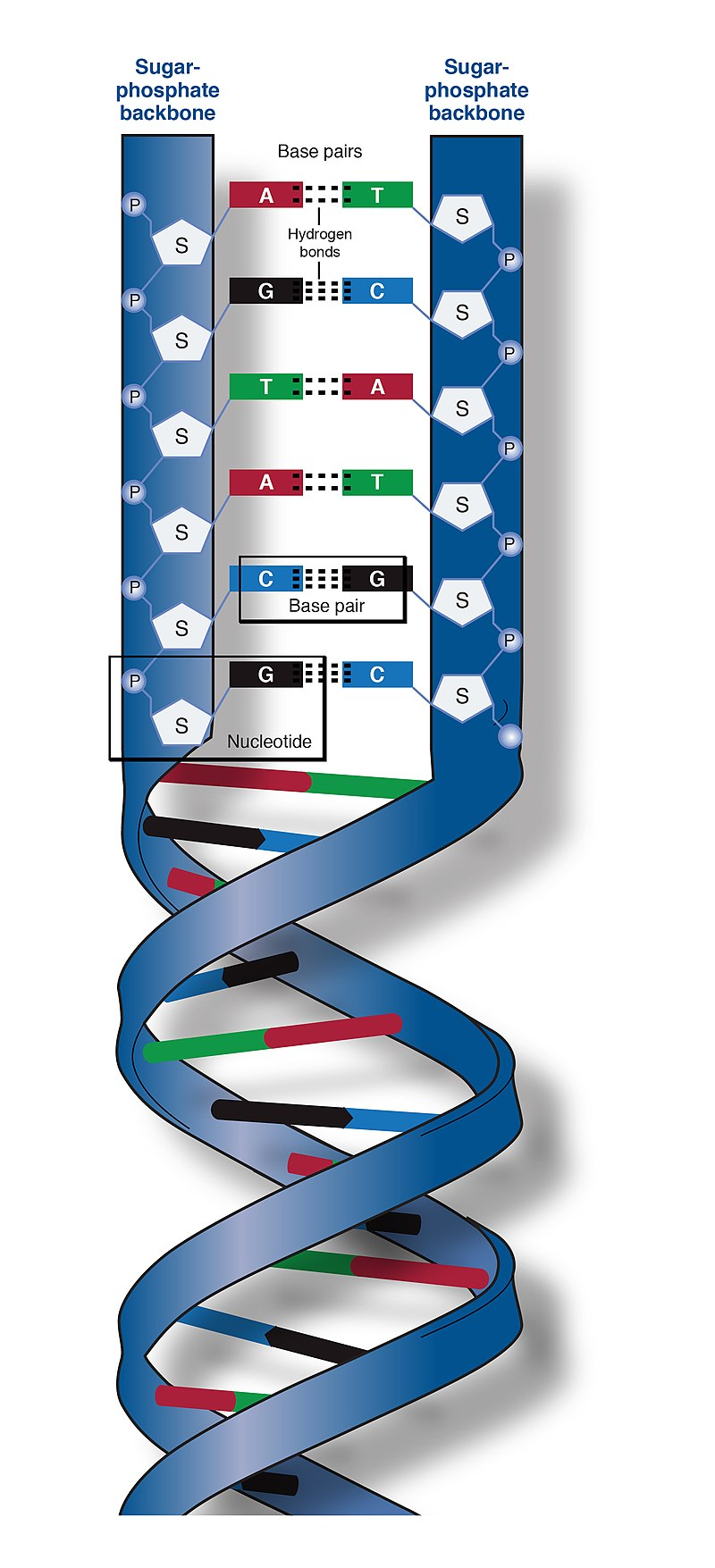 funkce v organismech, vztah ke genetické informaci 
složení nukleových kyselin
typy a funkce jednotlivých typů NK
struktura nukleových kyselin 
replikace, transkripce, translace
Kdy učit?
Závěrečné téma tzv. statické biochemie
Plynule navazuje na dynamickou biochemii s biosyntézou DNA
Následují další metabolické dráhy
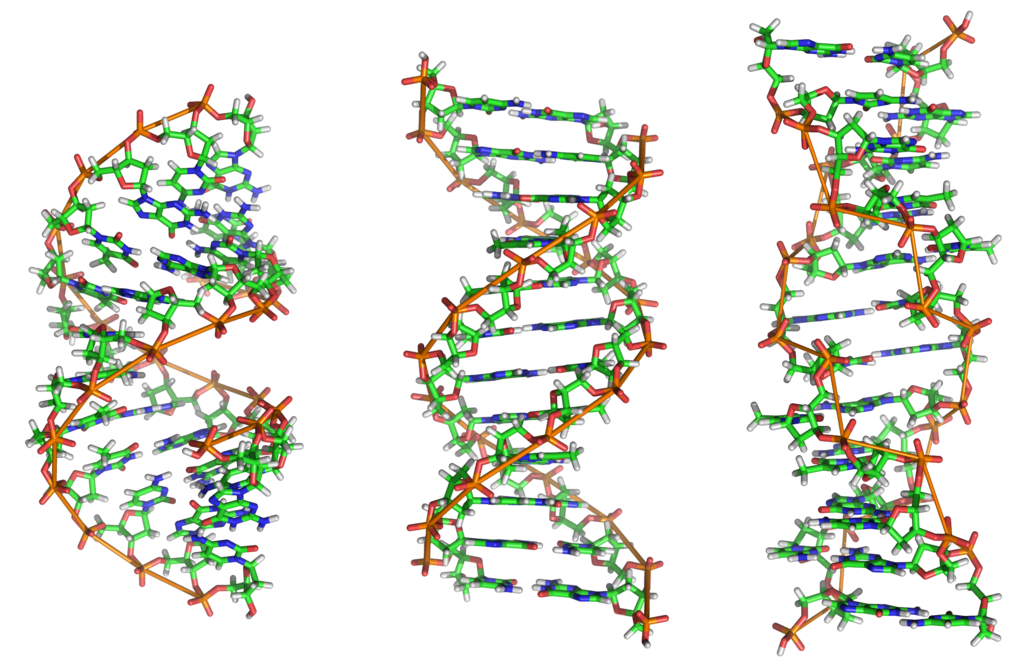 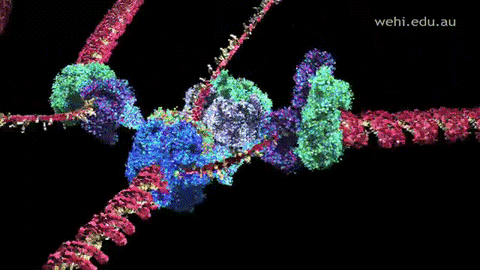 Jak bychom toto téma pojali?
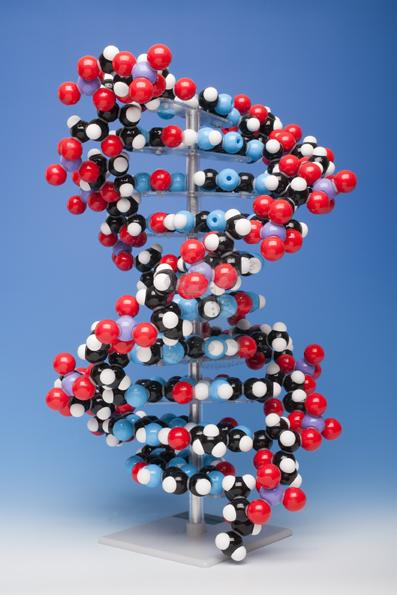 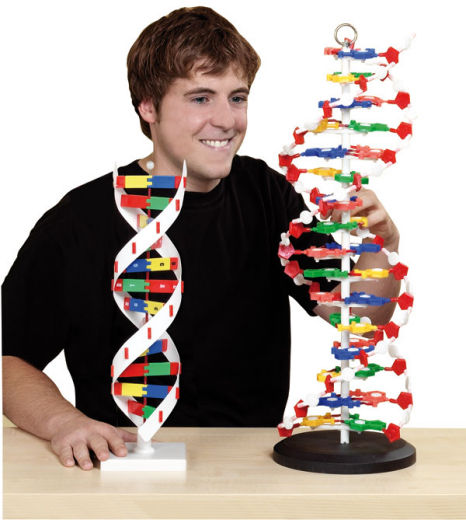 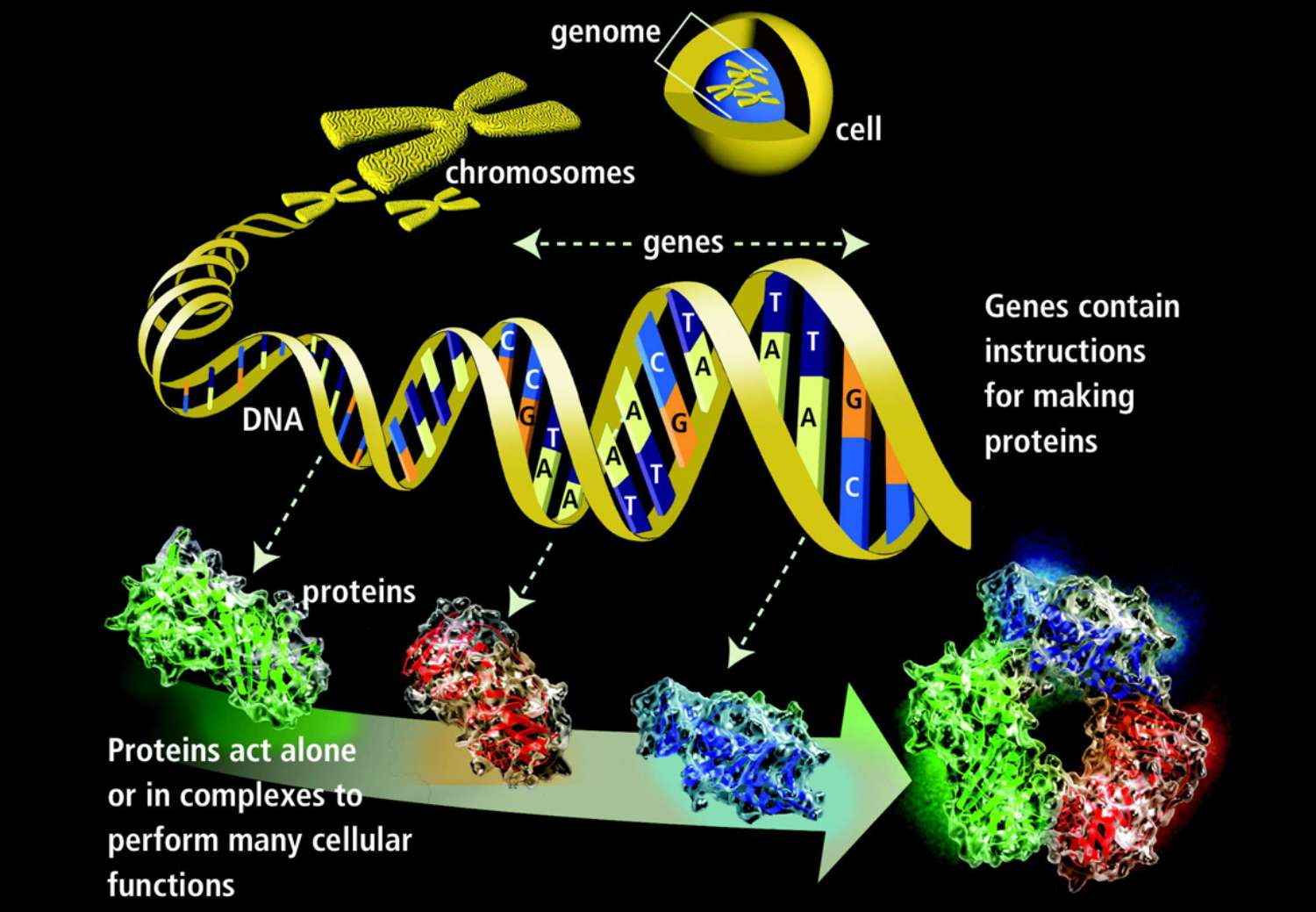 1
1. hodina
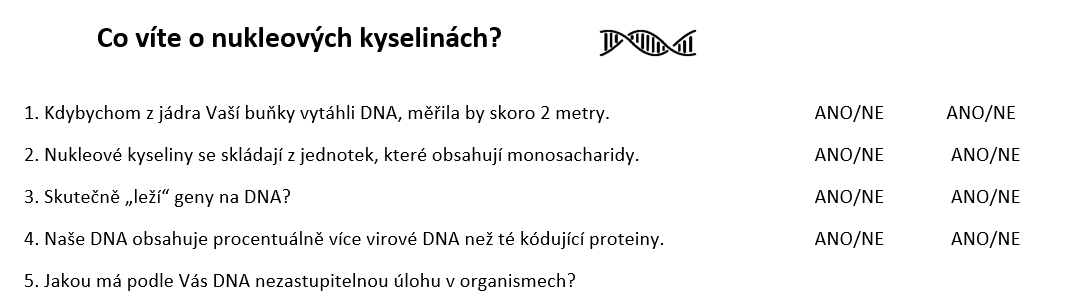 1. hodina
motivační aktivita č.1
společné rozklíčování struktury DNA na základě vstupních dat + příběh Watson, Crick, Franklin 
aktivita na závěr - “Napište náhodnou sekvenci alespoň 10 nukleotidů a dejte jí sousedovi, který doplní komplementární vlákno”
vizualizace postupného růstu řetězce  jedné dvojice pomocí Discovery Studio Viisualizer
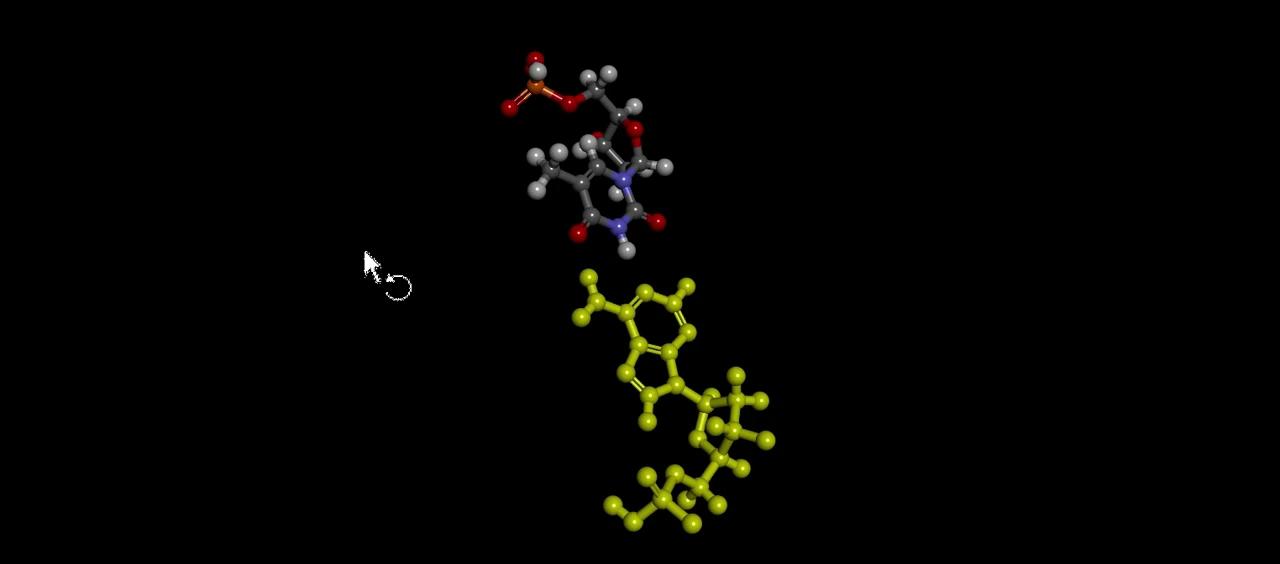 2. hodina
opakování struktury z minulé hodiny
centrální dogma molekulární biologie
matematické okénko - kombinatorika sekvence DNA a proteinů
humanitní okénko - “Proč je rasismus blbost?”
3. hodina
4. hodina
princip a důvod replikace
mutace a nádorová onemocnění
aktualizace - PCR
struktura RNA, jednotlivé typy a jejich funkce
princip transkripce 
aktualizace - RNA vakcíny - “Může RNA vakcína změnit mou DNA?”
úvod do translace - aktivita č.2
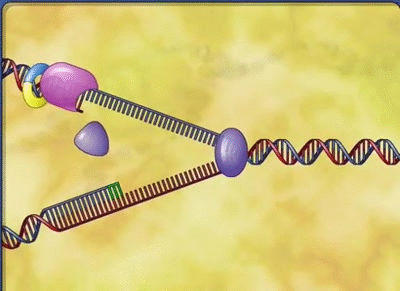 4. hodina
2
Video a pracovní list
Proteosyntéza: od DNA k proteinu – NEZkreslená věda II - YouTube
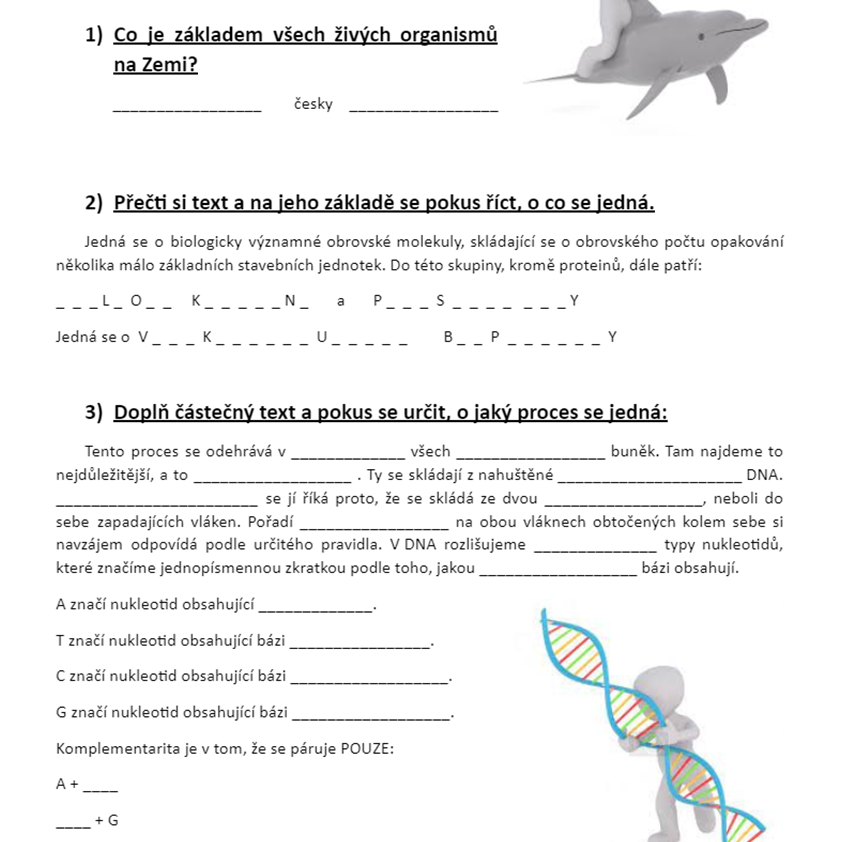 5. hodina
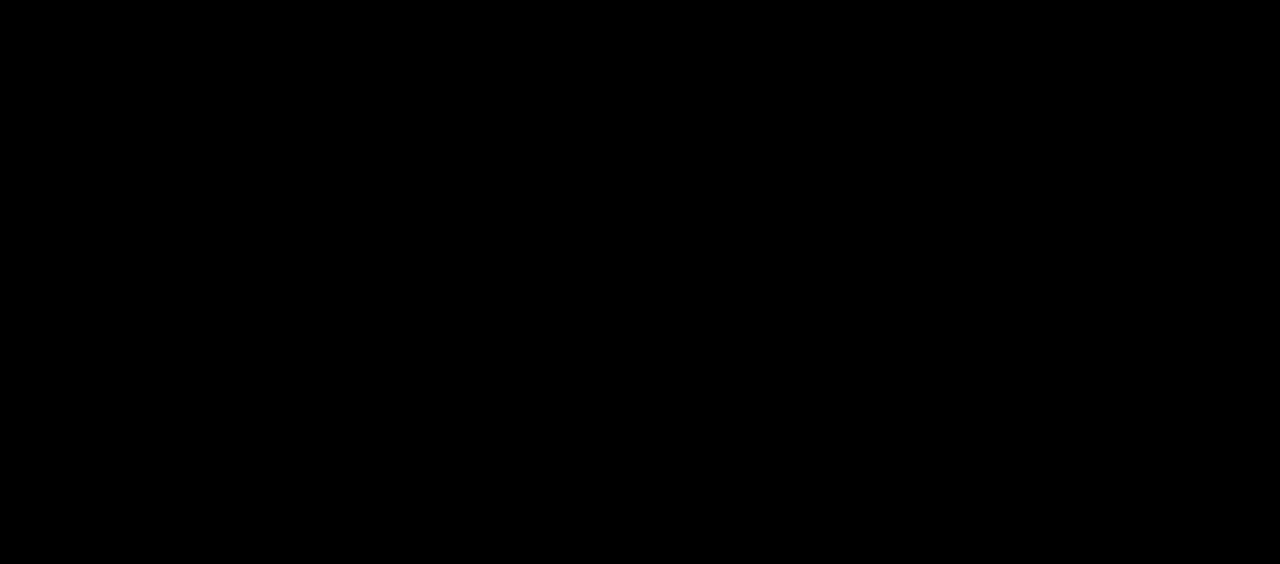 aktivita č.2
princip translace 
vliv mutace na podobu proteinu
aktivita č.3
3
Od DNA až k funkčnímu proteinu
Cíle:
Žák s pomocí znalosti párování bazí přepíše řetězec DNA do mRNA
Žák provede translaci úseku DNA do sekvence aminokyselin s použitím kódovací tabulky.
Žák zjistí informace o daném hormonu a popíše jeho funkci.

Úkoly:
Přečíst si úvodní text
Přepsat řetězec DNA do mRNA (transkripce)
Pomocí kódovací tabulky přepsat mRNA do úseku aminokyselin (translace).
Odpovědět na otázky v pracovním listu. O který hormon se jedná?
Pokus - izolace DNA
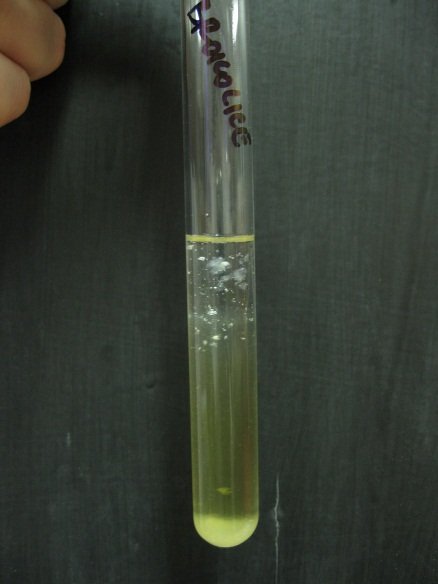 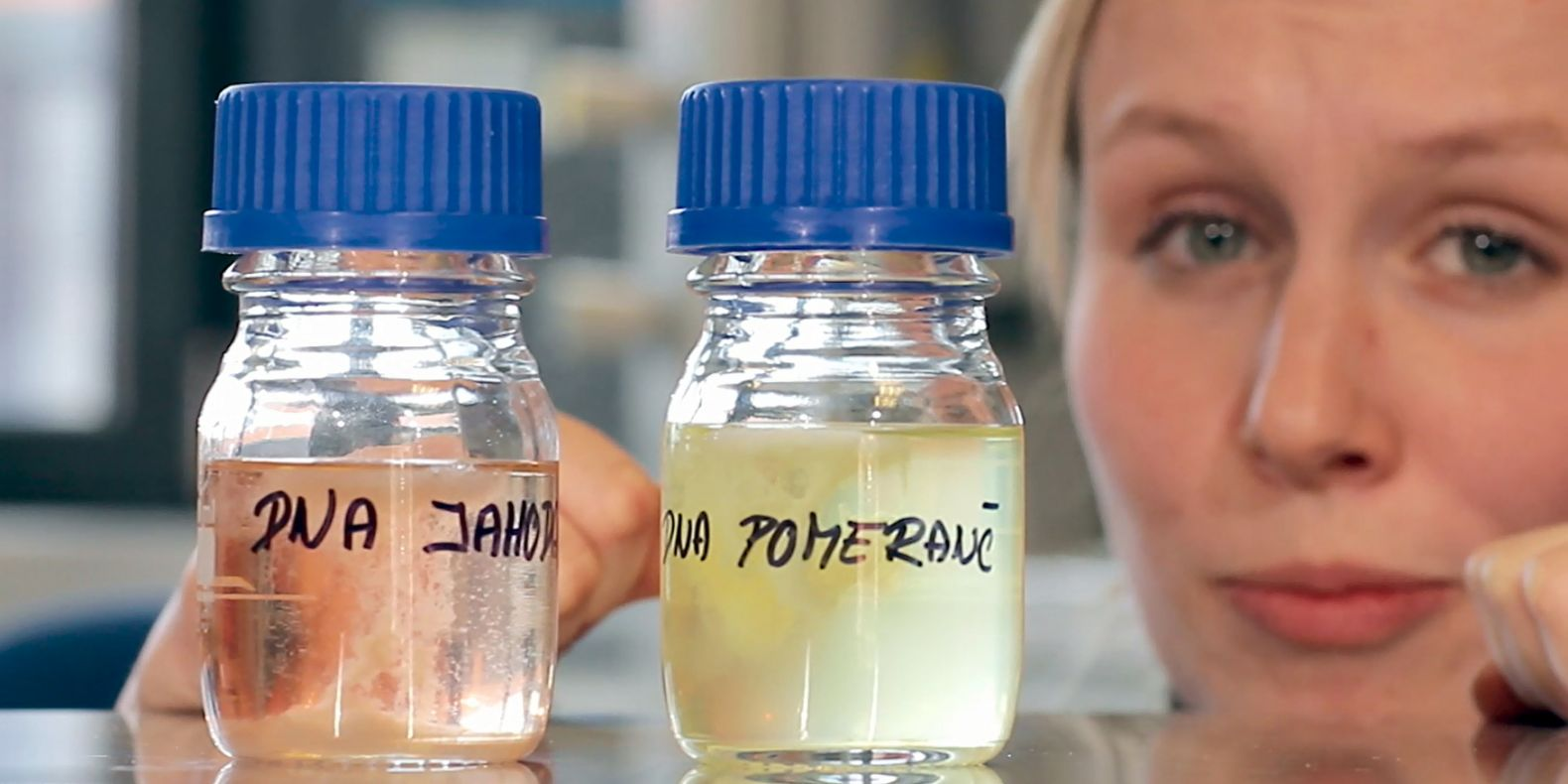 Pokus - izolace DNA
Cíle:
Žák izoluje DNA z různých biologických materiálů. 
Žák vysvětlí princip izolace DNA na základě znalosti umístění a vlastností DNA. 
Co budeme potřebovat? 
šampon obsahující EDTA (ethylene diamine tetraacetic acid) nebo jar
kuchyňská sůl
destilovaná voda (možno i z kohoutku, pokud není příliš tvrdá)
banán, kiwi, paprika, slezina,... – čerstvé, ne moc zralé (v přezrálém ovoci už může být DNA naštěpena a pak nepůjde namotat na tyčinku
filtrační papír (papírový kapesník)
podchlazený líh (možno denaturovaný) - na teplotu okolo 0°C
odměrný válec a váhy
kádinky, zkumavky, třecí misky, písek a libovolné nástroje na rozmělnění biologického materiálu a manipulaci s roztoky
NaOH
difenylaminové činidlo: v 10 ml ledové kyseliny octové se rozpustí difenylamin a pak se přidá 2 × 7,5 ml koncentrované kyseliny sírové
Postup:
1 g přírodního materiálu rozmělníme na kašovitou hmotu.
Přilijeme 30 ml vody s rozpuštěnými 0.1 g soli a 5-10 ml šamponu.
Vzniklou směs promícháme a necháme 5-10 minut odstát.
Následně přefiltrujeme přes papírový kapesník.
Filtrát rozlijeme do zkumavek (či jiných nádob) tak, aby výška ode dna činila asi 1 cm (cca 1 ml v případě zkumavky).
Do zkumavek nalijeme čtyřnásobek podchlazeného lihu
Bílá vláknitá sraženina stoupající z dolní „zamlžené“ fáze (filtrát) do horní průhledné fáze (líh) je DNA (obsahující některé jaderné proteiny, případně jiné molekuly podobnými chemickými vlastnostmi jako DNA).
Necháme 10 min odstát
Ve zkumavce pomalými jemnými pohyby kroužíme skleněnou tyčinkou – DNA se namotá na tyčinku, kdežto vysrážené proteiny zůstanou v roztoku.
Izolovanou DNA přeneseme do 1 ml 0,5% roztoku NaOH a přidáme 1 ml difenylaminového činidla, zahříváme 10-20 minut na vroucí vodní lázni. 
Zdroj: Studium chemie
Děkujeme za pozornost
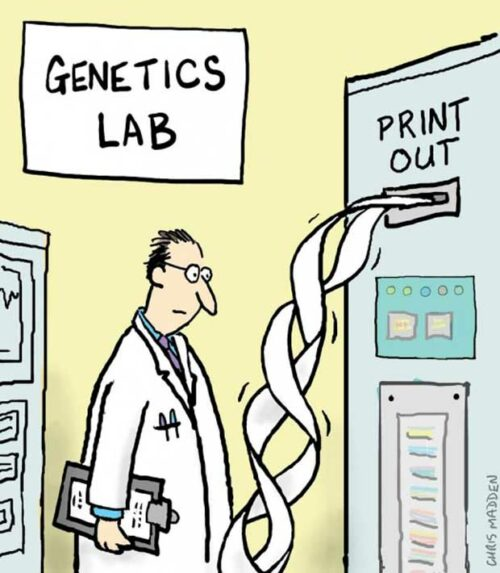